Орієнтовані компоненти плану-конспекту власної риторичної практики
Виконала: студентка 2-го курсу
Історичного факультету гр. 6.0149-і
Іванцова Марія Дмитрівна
«Що таке булінг? Профілактика булінгу в учнівському середовищі»
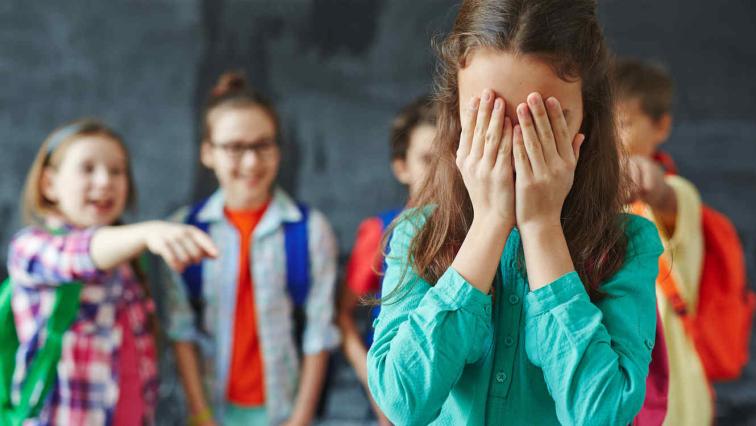 2025
2020
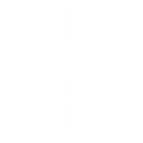 2015
2010
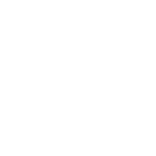 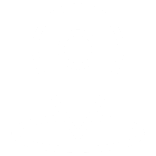 Форма вираження риторичної практики: тренінг для вчителів середньої школи
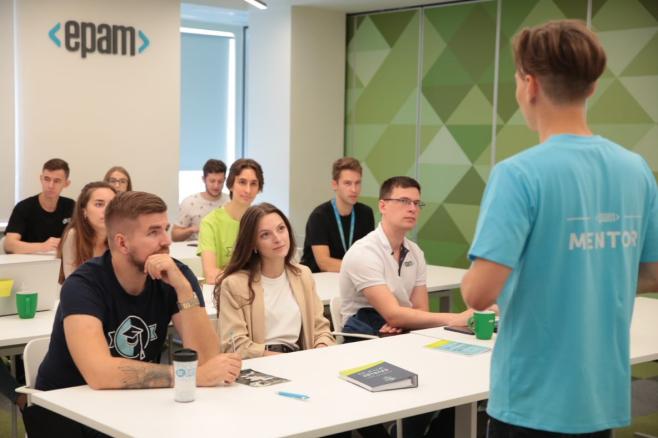 2025
2020
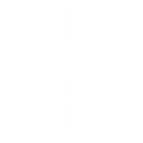 2015
2010
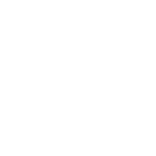 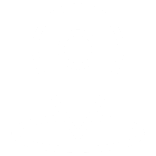 Цільова аудиторія:вчителі закладів середньої освіти
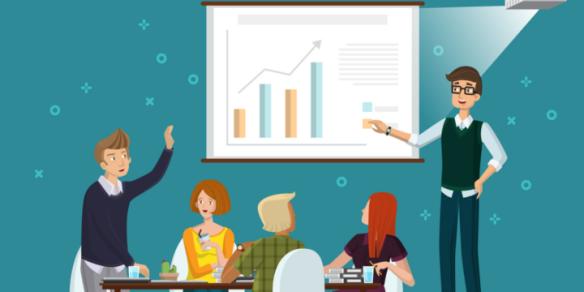 2025
2020
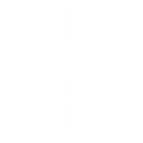 2015
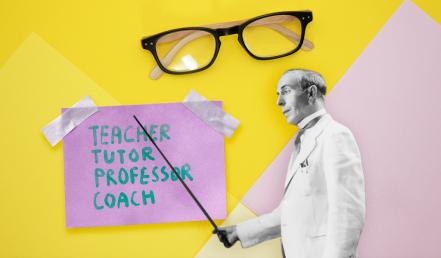 2010
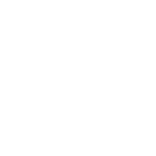 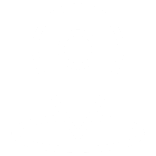 Види навчальних матеріалів:
2025
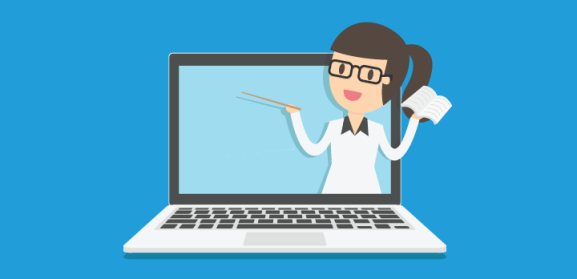 Використання мультимедіа: презентація, схеми, таблиці.
Картки з поняттями.
Картки з завданнями (опрацювати запропоновану історію)
Таблиця- «Правила роботи на тренінгу»
2020
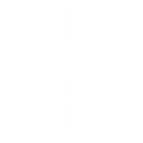 2015
2010
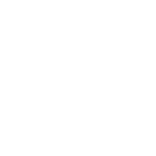 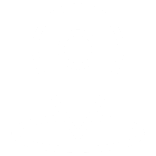 Мета та завдання:
2025
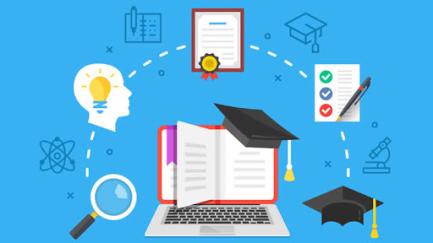 Ознайомити педагогів з поняттям, формами та структурою булінгу.
Розвивати вміння пошуку шляхів виходу зі складної ситуації.
Виховувати почуття емпатії та переживання до дитини, яка зазнає насильства.
Формувати навики відповідальної та безпечної поведінки.
2020
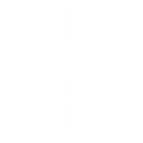 2015
2010
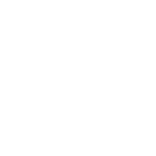 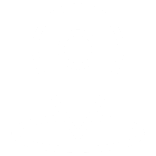 Очікувані результати
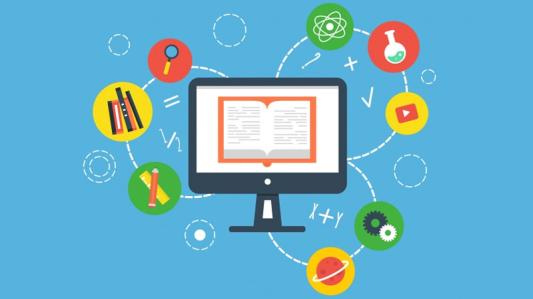 Вироблення системи дій при виникненні булінгу у навчальному закладі
Удосконалення навиків ефективного спілкування та раціональної поведінки педагогів під час конфлікту
Розширення інформації про явище- шкільного булінгу (саморозвиток педагогічних працівників)
Фрагменти риторичної практики:
Булінг у перекладі з англійської – хуліганити, грубіянити, визначається, як утиск, цькування, дискримінація. Це тривалий процес свідомого жорстокого ставлення (фізичного і психічного) з боку дитини або групи дітей до іншої дитини або дітей.
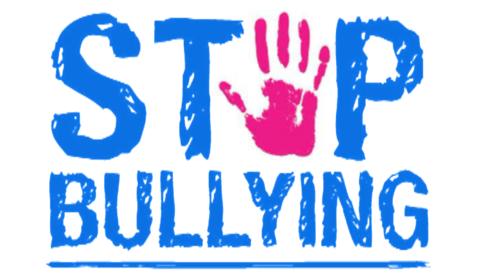 4 головні компоненти булінгу:
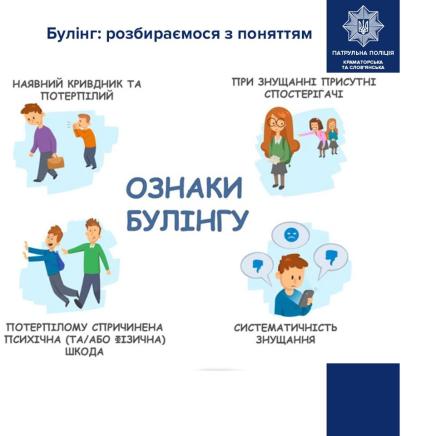 – агресивна і негативна поведінка;

– здійснюється регулярно;

– відбувається у відносинах, учасники яких мають неоднакову владу;

– така поведінка є навмисною.
Форми шкільного булінгу:
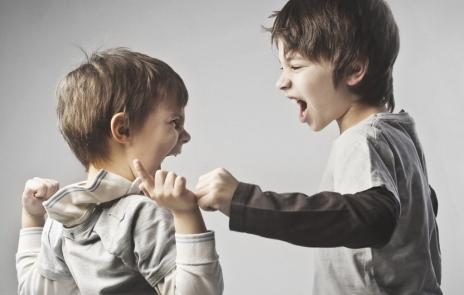 фізичний (умисні штовхання, удари, стусани, побої, нанесення інших тілесних ушкоджень та ін.);
психологічний (насильство, пов’язане з дією на психіку, що завдає психологічну травму шляхом словесних образ або погроз, переслідування, залякування, якими навмисно заподіюється емоційна невпевненість)
Соціальна структура булінгу
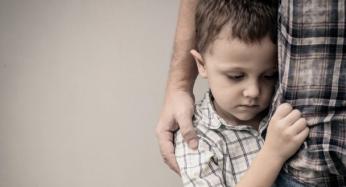 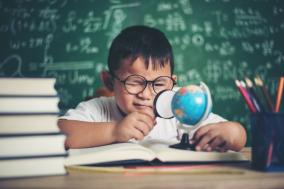 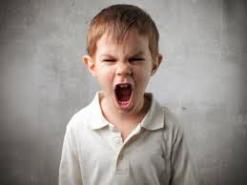 переслідувач (кривдник, агресор)
постраждала дитина (жертва)
спостерігач
Як розпізнати жертву:
діти, які не можуть захистити себе, фізично слабші за своїх однолітків;
невпевнені в собі діти, замкнуті, мовчазні;
діти, які мають руде волосся, повні чи худі;
діти, які уникають певних місць у школі (наприклад, на перерві сидять у класі);
діти, які часто не мають ні одного близького друга, краще спілкуються з дорослими ніж з однолітками.
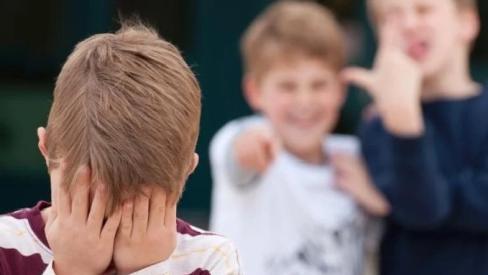 Як розпізнати агресора:
якщо це хлопчики, вони зазвичай фізично сильніші за інших;
виділяються зовнішністю, манерою поведінки, одягом;
вони часто зухвалі та агресивні в ставленні до дітей та дорослих;
не дуже гарно вчаться;
мають досить велике коло друзів або однодумців та ін.
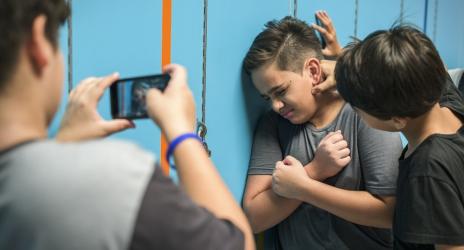 Як розпізнати спостерігача:
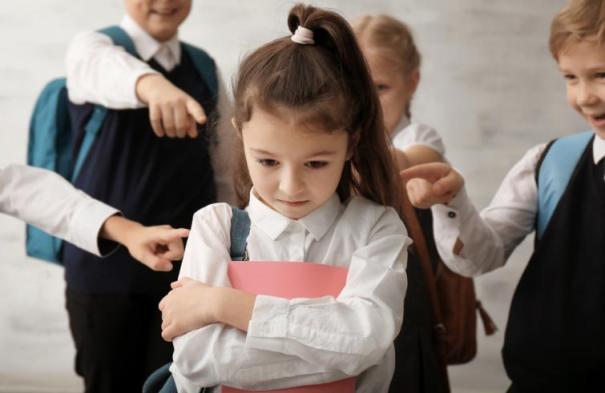 діти з кола кривдника;
однокласники;
випадкові учні або ін..
Робота з аудиторією:
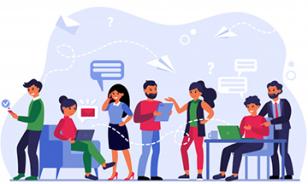 Бесіда:
Чи спостерігали ви таку ситуацію, коли в дитячому колективі «обирають» дитину (так звану «білу ворону»), яка відрізняється від інших або зовнішнім виглядом, або розумовими здібностями, або поведінкою і цю дитину постійно зневажають та застосовують до неї прізвиська, штовхають, чіпляються , псують особисті речі та інше? 
Які відчуття у вас викликає така ситуація? 
Як ви вважаєте почуває себе дитина, яку «обрали «білою вороною»?
Робота в групах:
Практичне опрацювання історій «Булінг в дитячому середовищі»
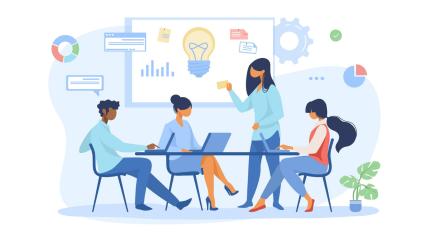 Поради, як уникнути булінгу
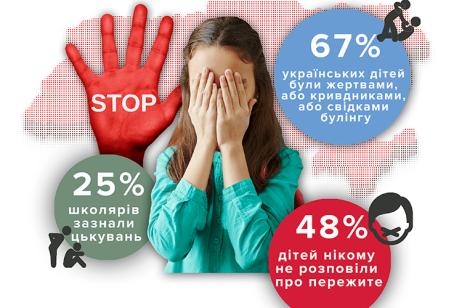 Упевнися, що ти не є кривдником/кривдницею по відношенню до інших.
Заступайся за тих, кого ображають
Якщо ти став/стала жертвою булінгу – розкажи про це дорослим ( батькам або вчителю)
Якщо ти побачив/побачила, що над кимось знущаються, – кклич на допомогу, привертай увагу дорослих.
Стався до інших так, як хочеш, щоб вони ставилися до тебе.
Є питання – телефонуй на Національну дитячу «гарячу лінію» : 0 800 500 225 або 772.
Висновок
Наслідки булінгу можуть бути різноманітні. Їх жертви зазнають чимало страждань. Це і зниження самооцінки, поганий сон та апетит, тривожність, вживання алкоголю, паління, думки про самогубство та інші.

Отже, як бачимо явище булінгу є поширеним, але в наших силах його зупинити і не лишатися осторонь. Адже слід пам’ятати, що сьогодні ти – спостерігач, а завтра — жертва.
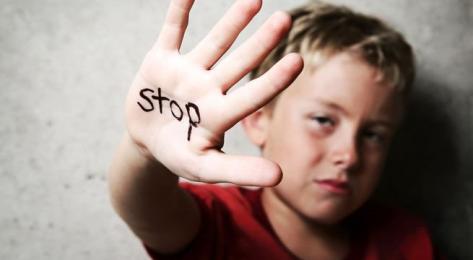 Рекомендації риторичної практики
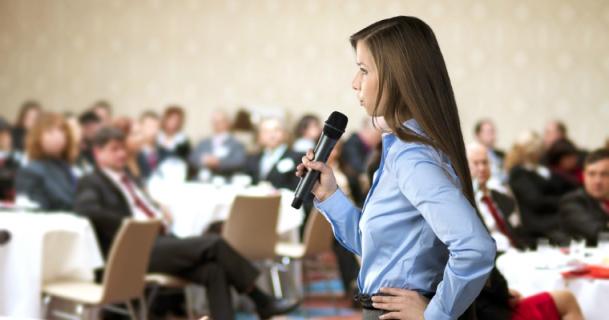 Робота з аудиторією;
Закріплення нової інформації;
Демонстрація набутого досвіду.
Дякую за увагу!